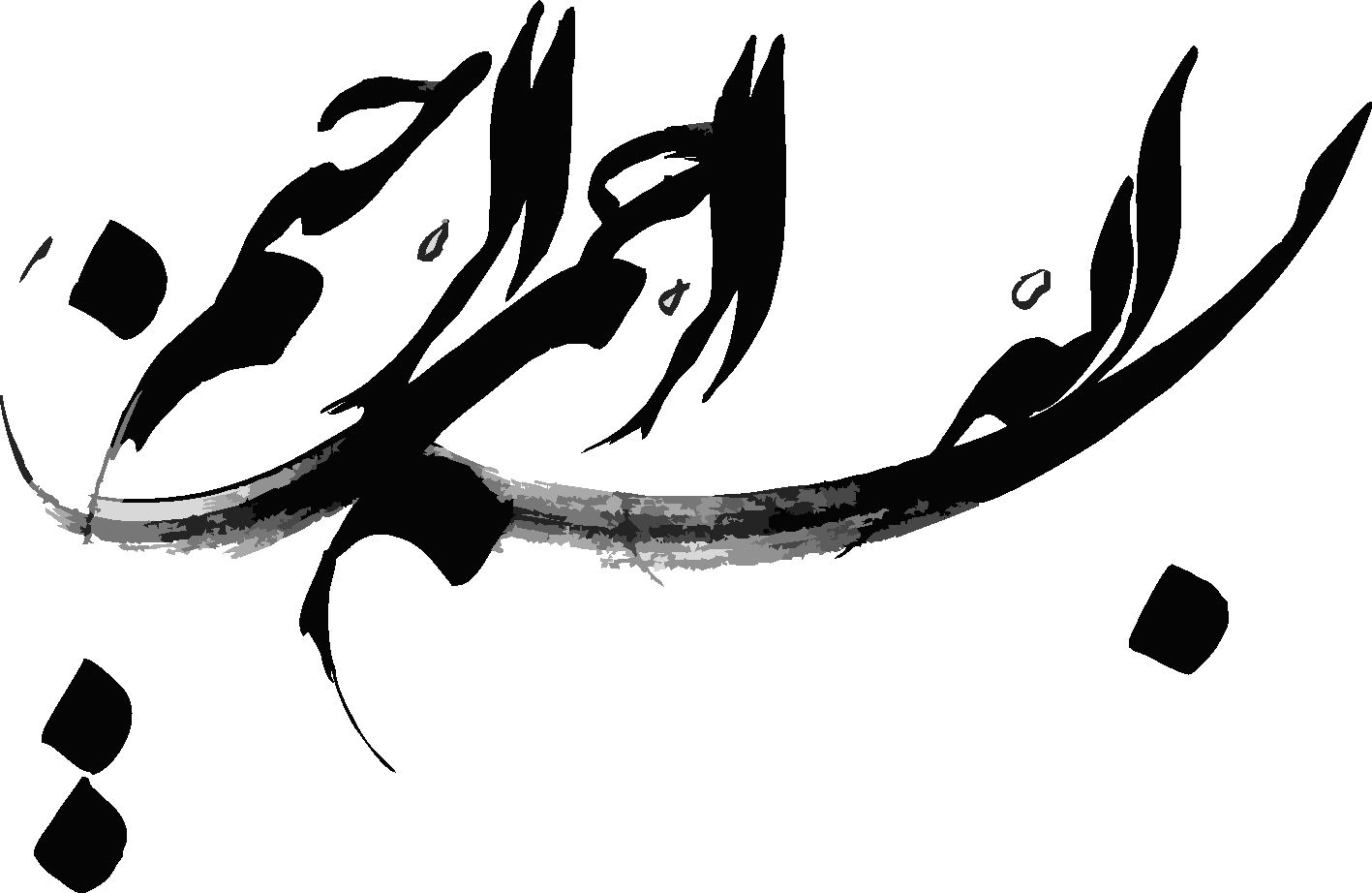 Personal sellingرضا غضنفری903218صابر پورابراهیمی903106
فروش شخصی تمام آن معاملاتی را در بر می گیرد که در آنها بین فروشنده و خریدار یک تعامل انسانی وجود دارد. فروش شخصی در اکثر معاملات شـرکت به شـرکت و شمار زیادی از معاملات با مصـرف کننده به کار می رود. منبع کلیدی در فروش شخصی زمان است. اوقات سپری شده با مشتری به عنوان زمان تعامل و گفت و گو خوانده می شود که زمان بسیار با ارزشی است. فروشندگان موفق قدر زمان تعامل و گفت و گو را می دانند و همیشه می کوشند از آن نهایت بهره را برند. مجموع زمان تمام نمایندگان فروش از جمله زمان تعامل، زمان نیروی فروش است و در بسیاری از سازمان ها این زمان غالباً یک منبع گلوگاه است. همه خواستار زمان نیروی فروش هستند اما ممکن است زمان کافی برای نیل به هدفهای عینی کاری همه افراد وجود نداشته باشد. غالباً بازاریابی بر حسب محصول سازمان دهی می شود و فروش بر حسب جغرافیا.مدیران محصول ممکن است خواهان زمان نیروی فروش بیشتری از آن چه در قلمروهای فروش موجود است باشند.شما برای حل این تضادهای ممکن و برای متمرکز کردن تلاش های فروش سازمانتان به یک راهبرد فروش نیاز دارید.
فروش شخصی
3
راهبرد مورد نظر برای فروش شخصی به عنوان راهبرد فروش شناخته می شود. یک راهبرد موثر فروش طرح و برنامه ای را برای این که اعضای نیروی فروش زمان خود را در کجا و چگونه صـرف کنند به ویژه زمانی که در حال تعامل با مشتریان خود هستند فراهم می آورد. راهبرد فروشی که در اینجا توصیف می شود راهبردی است که مدیر یک گروه از نمایندگان فروش تدوین می کند و مورد استفاده قرار می دهد.                            توجه داشته باشید که برای مدیران فروش منطقه ای یا ملی و برای خود نمایندگان فروش راهبردهای فروش مشابهی وجود دارد. هر یک از آن راهبردها مولفه های یکسانی دارند اما در سطح انباشتگی متفاوت.
راهبرد فروش-راهبرد مدیر فروش
4
هدفهای عینی فروش: این اهداف از هدفهای عینی راهبرد بازاریابی مشتق شده اند. معمولاً آنها را بر حسب میزان فروش واحد یا پولی بیان می کند. برخی از  سازمان ها هدف های عینی سود را نیز در اختیار مدیران فروش می گذارند.                                                                                                                                 تخصیص تلاش: این ها خط و مشی هایی هستند که می گویند نمایندگان فروش وقت خود را در کجا باید صـرف کنند، بر روی کدام کالا یا خدمات و بر روی کدام مشتریان. گاه این تصمیمات را مدیریت زمان و قلمرو می خوانند.                                                                                                                        راهبرد فروش: آنچه در اینجا گنجانده می شود خط و مشی هایی گاه بسیار مشخص هستند در این خصوص که نماینده فروش مورد نظر چگونه باید به مشتری خود نزدیک شود از جمله این که در خلال فراخوان فروش بر چه فایده هایی باید تاکید شود و نتیجه این فراخوان چه باید باشد.                                                        پشتیبانی: فروشنده در میدان نیاز به پشتیبانی دائم دارد.
مولفه های راهبرد فروش
5
1. به روش فروش و بازاریابی خود دقت کنید و سعی کنید پارامتر های آزار دهنده را حذف کنید.عواملی که باعث سختی کار برای تیم فروش می شوند را شناسایی کنید و راه حلی برای آن ها بیابید.                           2. به جزییات دقت کنید به همه ی سوالات پاسخ دهید از تجربیات خود بگویید و به پیشـرفت نیرو های خود کمک کنید.                                                                                                                           3. منابع آموزشی به آن ها معرفی کنید و آموزش را جزو برنامه های همیشگی خود قرار دهید تیم فروش خود را دائما به روز نگهدارید.                                                                                                                 4. اگر برای استخدام آگهی می کنید در قسمت بازاریاب آگهی ندهید کسی از این عنوان استقبال نمی کند به جای آن از عنوان مشاور فروش و یا مسئول فروش استفاده کنید.
7 نکته در مورد استخدام و آموزش یک نیروی فروش
6
5. در مورد پوشش و ظاهر مناسب به اعضای تیم راه حل بدهید و خودتان هم همیشه آراسته باشید.           6. انگیزه هر نیرو را برای موفقیت بسنجید کسانی فروش شما بالا می برند که تشنه موفقیت هستند.            7. در هنگام استخدام شفاف صحبت کنید و مساله ای را باز نگذارید جای بحث نگذارید.
7 نکته در مورد استخدام و آموزش یک نیروی فروش
7
1. ابتدا جایگاه مورد نظر خود را به دقت  تعریف کنید                                                                             نخستین و شاید مهم‌ترین گام در جذب یک متخصص بازاریابی این است که نسبت به تعیین توانمندیهای مورد نیاز شغلی، شایستگی‌ها و مهارت‌های مورد نیاز افراد اقدام کنیم . فهرستی جامع از وظایف مدنظر را تهیه  و مشخص کنید که این وظایف باید به صورت مستمر اجرا شوند و یا به صورت دوره‌ای و یا تنها برای یک بار.                                                                                                    در واقع شـرح وظایف و شایستگی‌های شغلی، نشانگر چشم‌انداز شغل و هم‌سو بودن آن با اهداف سازمانی و تناسب آن با ساختار کلی سازمان‌ها و نیز به منظور انجام یک ارزیابی جامع از مسئولیت‌ها و وظایف اصلی افراد است.                                                                                                                 شـرح وظایف موجب کاهش فرار از مسئولیت، پرهیز از موازی کاری و امکان انجام ارزیابی دقیق میشود. شـرح وظایف باید انعطاف پذیر، استراتژیک و روزآمد باشد.
چند نکته برای دقت بیشتر در انتخاب متخصص بازاریابی
8
2. مدیریت شایستگی                                                                                               مدیریت برمبنای شایستگی‌ها می‌تواند سهم مهمی در تحقق اهداف وچشم‌انداز سازمان ایفا کند. مدیریت شایستگی می‌کوشد تا با بهره‌گیری از مهارت‌ها،صلاحیت‌ها و توانمندی‌های درونی افراد و نیز اتخاذ روش‌هایی برای توانمندسازی آنها،به مزیت رقابتی،نوآوری و اثربخشی دست یابد وهدف آن ارتقا مستمر شایستگی‌های فردی و سازمانی است.                                                                             رویکرد شایسته محور منجر به انتقال ارزش‌ها و فرهنگ سازمانی،عملکرد اثربخش،کسب مزیت رقابتی بر اثر شکوفایی ظرفیت‌ها و نیز تحکیم روابط سازمانی و تیمی خواهد شد.                                                یادآوری می‌شود،حداقل نیازمندی یک متخصص بازاریابی،اشـراف بر الفبای بازاریابی و مفاهیمی نظیر بخش بندی،جایگاه گذاری،تمایز،رقابت و .... می‌باشد.
چند نکته برای دقت بیشتر در انتخاب متخصص بازاریابی
9
3. شایسته سازی                                                                                                                    شایسته‌سازی و توانمندسازی کارکنان، ضلع سوم نظام شایسته سالاری پس از ارزیابی افراد شایسته،جذب آنها و گماردن آنها در مشاغل شایسته و متناسب است. در این مسیر نقش آموزشهای کاربردی همراه با فرصت دادن برای کار عملی و کسب تجربه را جدی بگیرید.
چند نکته برای دقت بیشتر در انتخاب متخصص بازاریابی
10
فرایند مدیریت فروش:                                                                                           بطور كلی فرایند مدیریت فروش شامل 5 مرحله زیر است:                                               1. تعریف و ایجاد پایگاه اطلاعاتی به منظور جمع آوری اطلاعات مربوط به فروش:                                     در این گام با مطالعه داده های مربوط به فروش محصولات مختلف شـركت، پایگاه اطلاعاتی تعریف و ایجاد می شود. در این پایگاه كلیه اطلاعات لازم جمع آوری می شود.                                                                  2. تحلیل اطلاعات و بدست آوردن روندهای مختلف:                                                                              در این مرحله با انجام تحلیل های مختلف بر روی داده های فروش روندهای مختلف بدست می آید. در این گام از تكنیك های مختلف آماری جهت تحلیل اطلاعات استفاده می شود.                                                   3. پیش بینی فروش های آتی براساس روندهای قبلی:                                                                                در اینجا براساس روندهای قبلی،میزان فروش های آتی تخمین زده می شود. اهداف بازاریابی شـركت نیز در تعیین این میزان دخیل می باشند.
مدیریت فروش
11
4. تعیین سهمیه و مناطق فروش:                                                                                                           در این گام بازار هدف شـركت به مناطق مختلف تقسیم شده و بر اساس این مناطق سهمیه فروش تعیین خواهد شد.                                                                                               5. تعیین تعداد فروشندگان و عاملین فروش:                                                                                            در مرحله پایانی تعداد فروشندگان و عاملین فروش بر اساس سهمیه های فروش تعیین می شوند.
مدیریت فروش
12
وظایف مدیر فروش چیست؟                                                                                                               اساساً وظایف مدیر فروش نیز همانند هر مدیر دیگری شامل برنامه ریزی، سازماندهی، گزینش نیروی انسانی و انگیزش، هدایت و كنترل نیروهای تحت سـرپرستی خود می باشد.                   مدیر فروش باید اهداف فروش را مشخص كند و این اهداف را با اهداف بازاریابی و اهداف كل شـركت هماهنگ سازد. بعبارت دیگر، اهداف بازاریابی شـركت به اهداف فروش تبدیل می شوند. اهداف فروش نیز حجم فروش را با توجه به هر خط تولید تعیین می كند. اهداف فروش را می توان برحسب مبالغ فروش یا واحدهای فروش رفته تعیین كرد. این اهداف را می توان برحسب مناطق فروش، انواع مصـرف كنندگان و دوره های زمانی نیز تقسیم بندی كرد. بعلاوه اهداف را می بایست همواره ارزیابی، نظارت و كنترل كرد و در صورت لزوم آنها را تعدیل نمود، تا از طریق فروش، سودكافی حاصل گردد.
مدیریت فروش
13
مدیر فروش همچنین بخشی از اوقات خود را جهت رسیدگی به موارد زیر اختصاص می دهد:               1. گزینش و استخدام افراد مورد نیاز برای تكمیل نیروی فروش.                                                                 2. فراهم نمودن امكانات جهت آموزش كافی برای نیروی فروش خود.                                                         3. اطمینان از اینكه سیاستها و برنامه های حقوق و دستمزد موجب انگیزش جهت فروش بیشتر در پرسنل فروش می شود.                                                                                                                                    4. ارزیابی هر چند وقت یكبار از عملكرد نیروی فروش.
مدیریت فروش
14
پایان